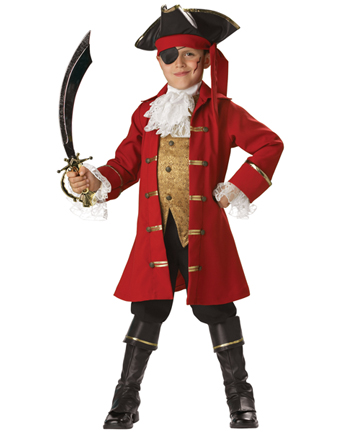 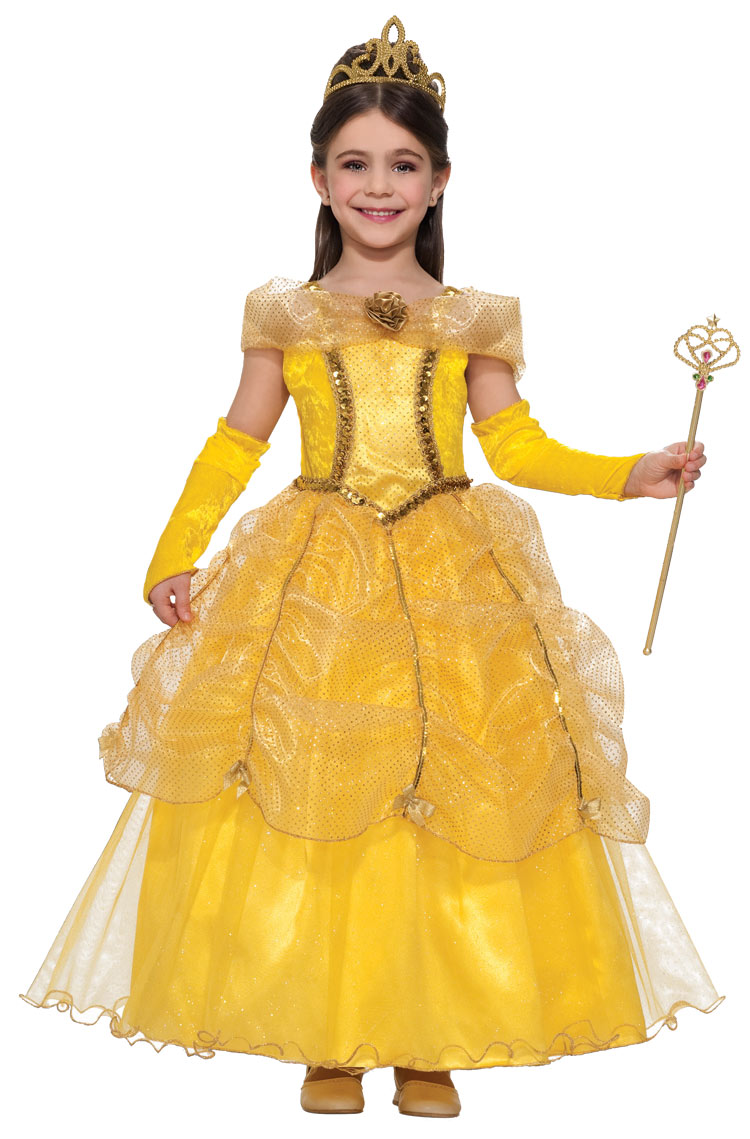 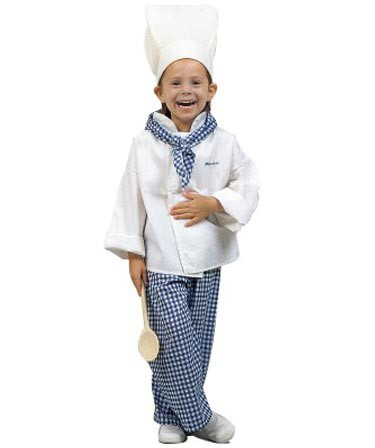 The fancy-dress party
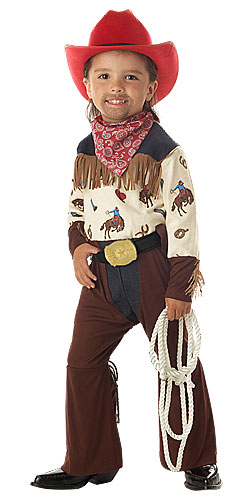 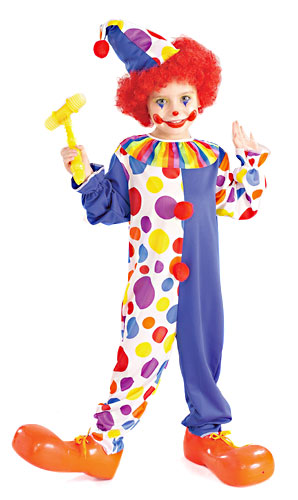 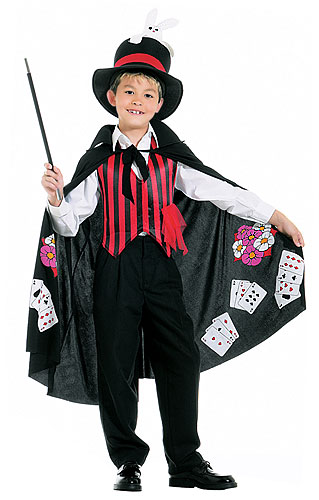 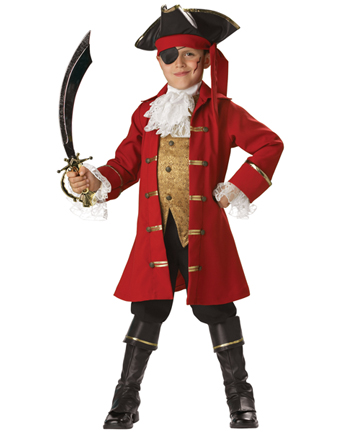 The pirate
[Speaker Notes: He’s a pirate.]
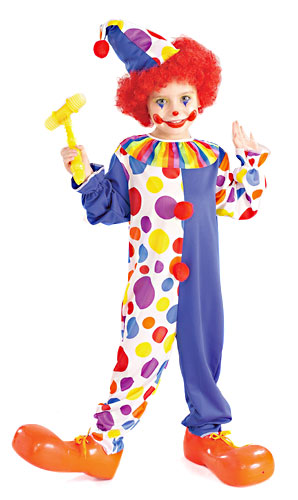 The clown
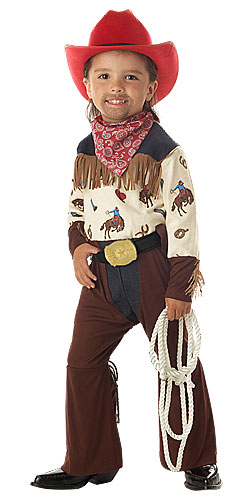 The cowboy
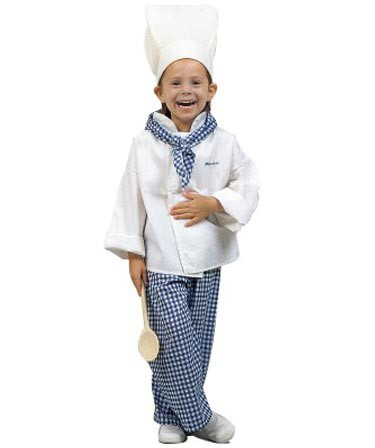 The cook
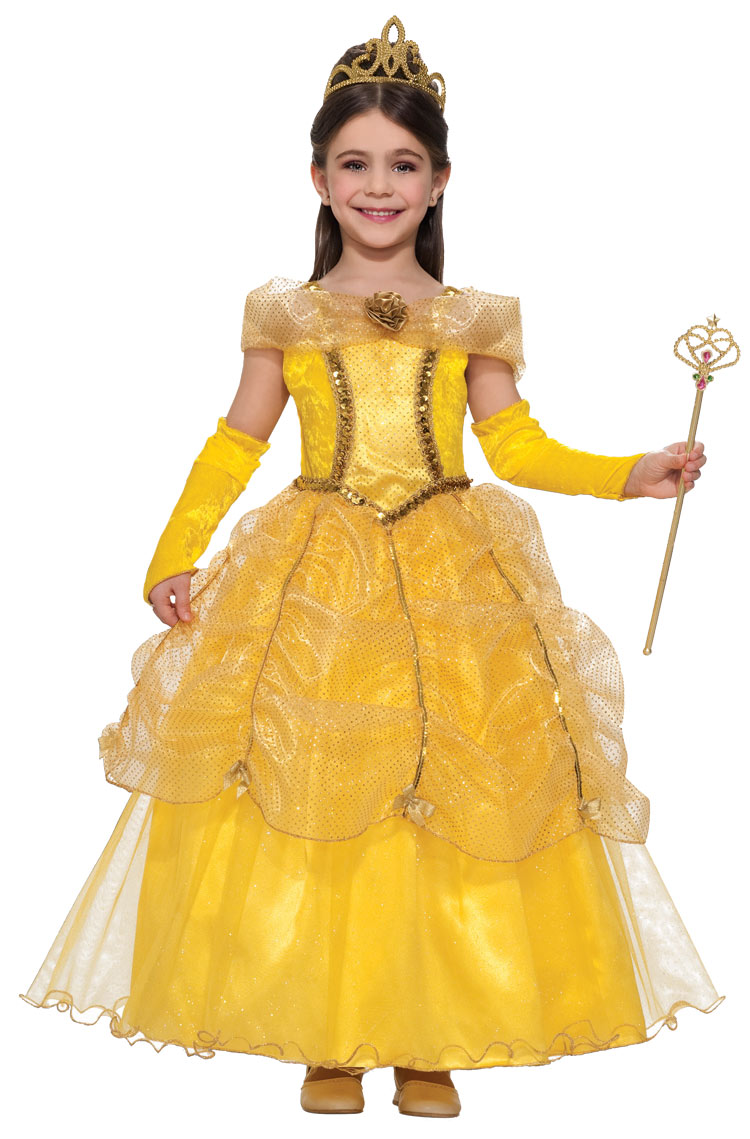 The princess
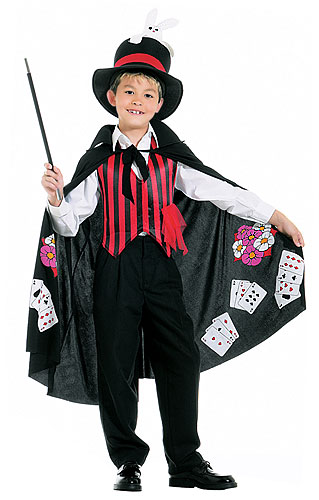 The magician
The princess
The pirate
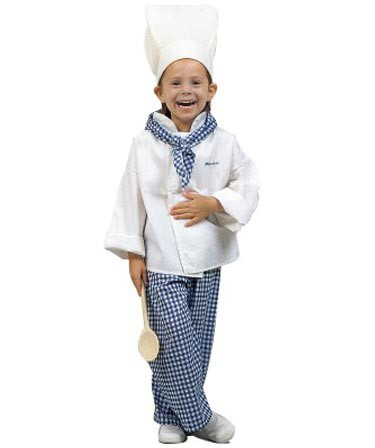 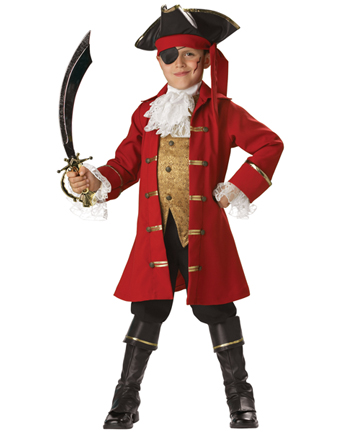 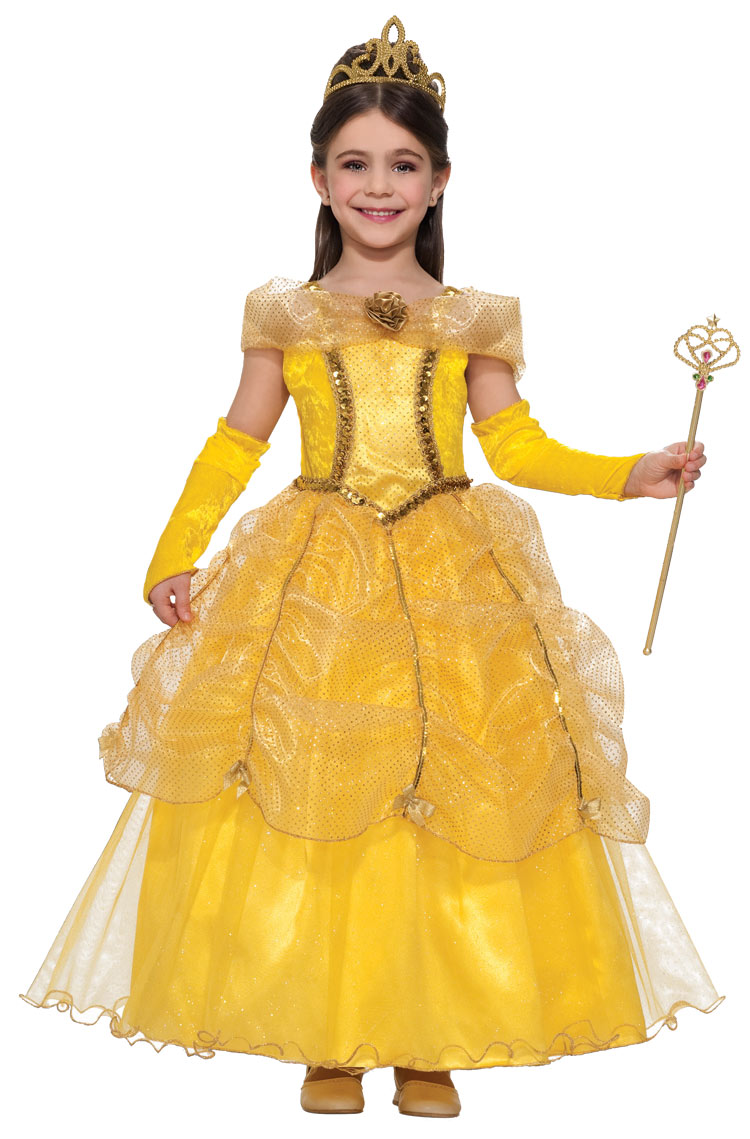 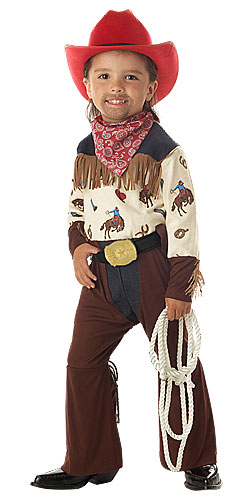 The cook
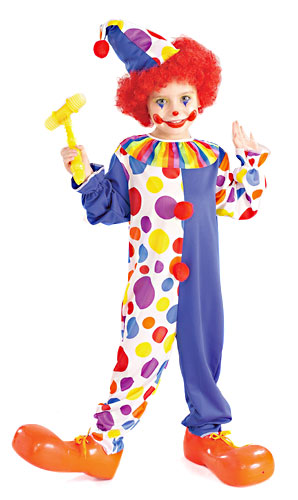 The cowboy
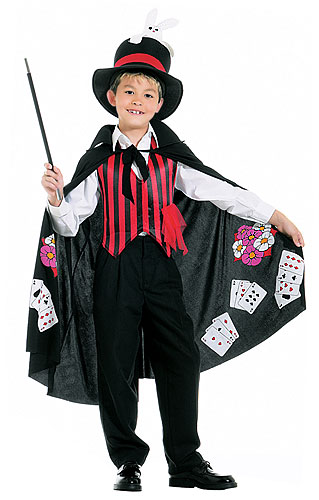 The magician
The clown
The princess
The pirate
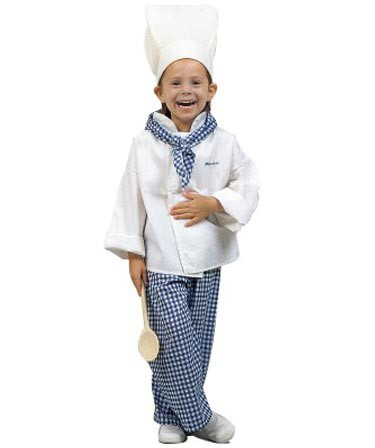 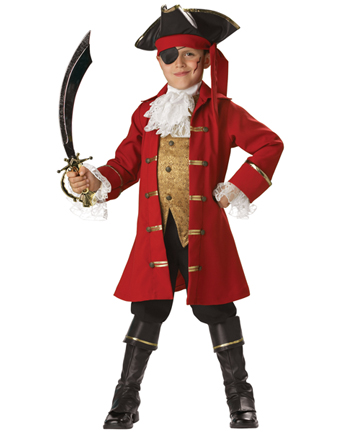 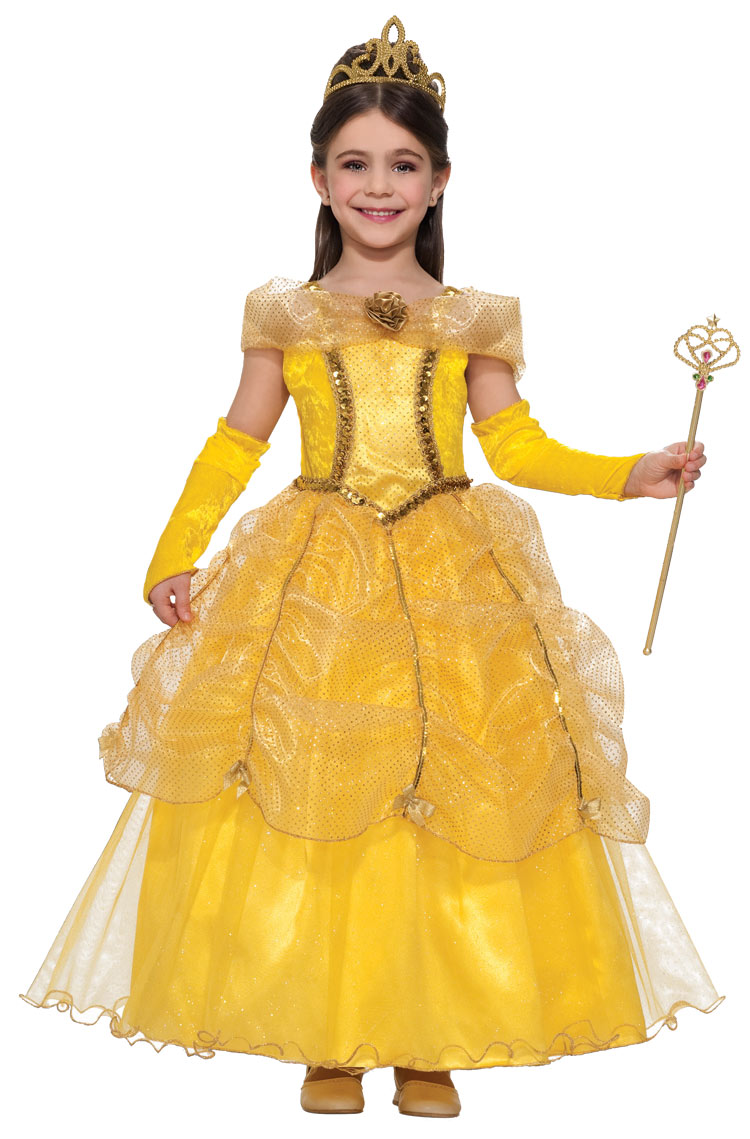 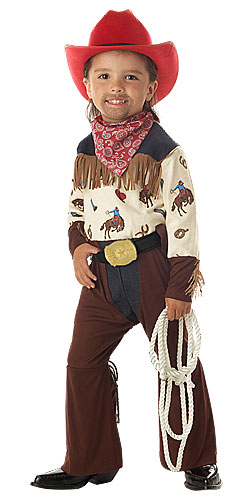 The cook
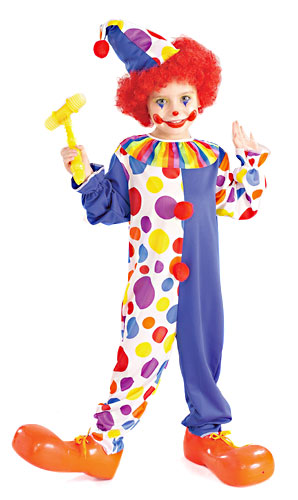 The cowboy
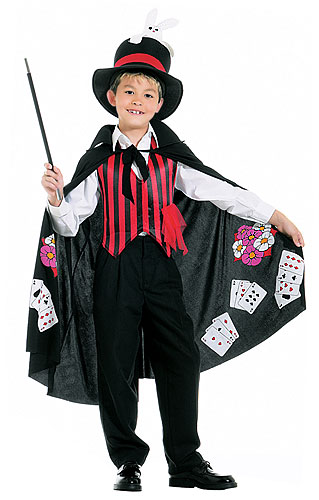 The magician
The clown